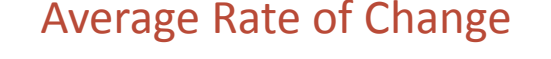 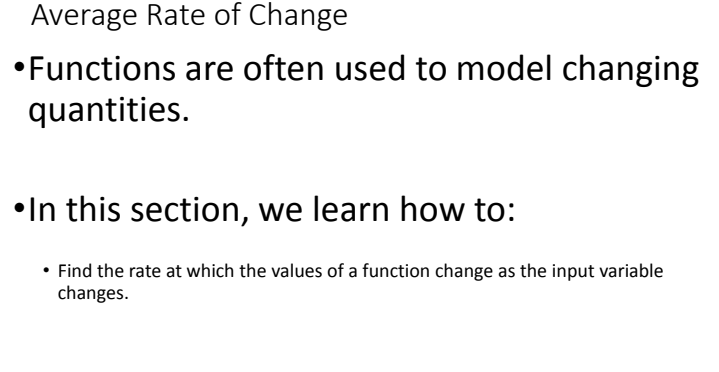 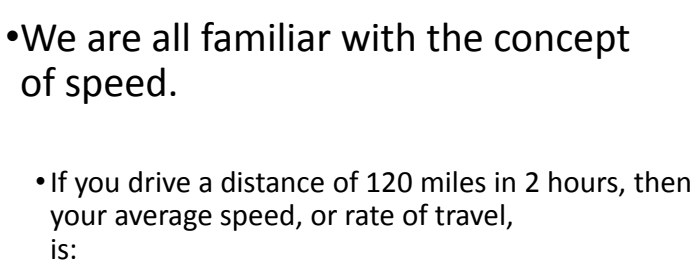 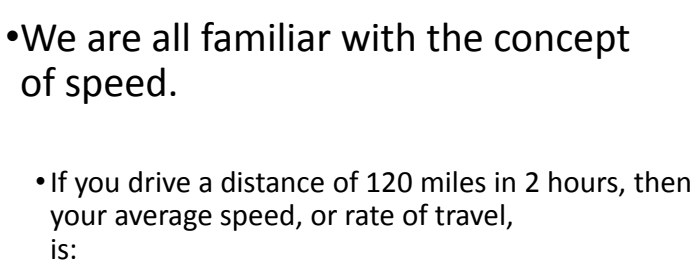 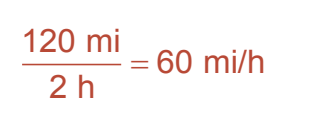 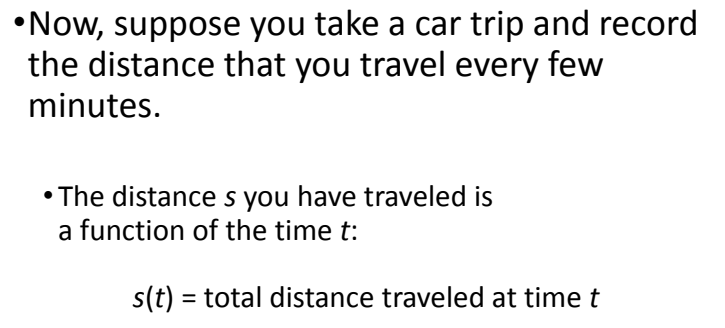 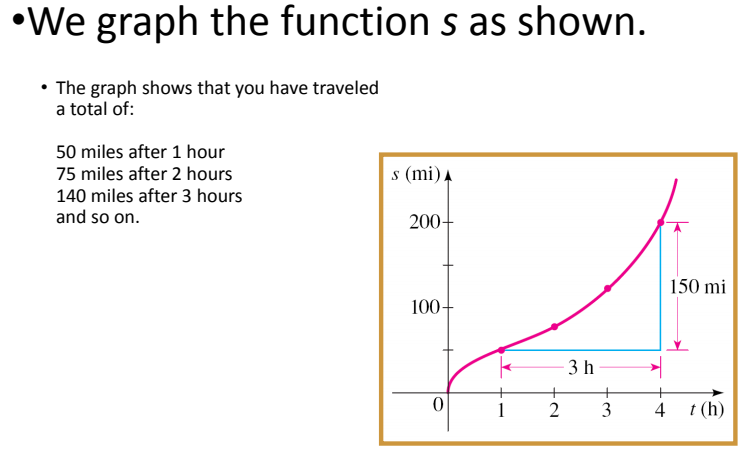 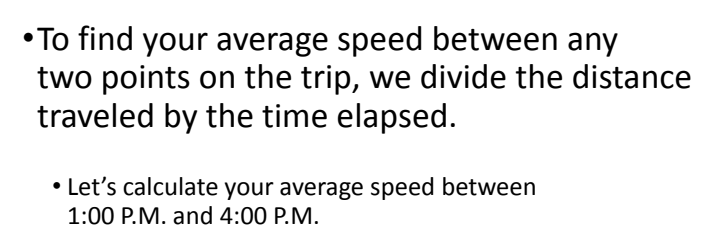 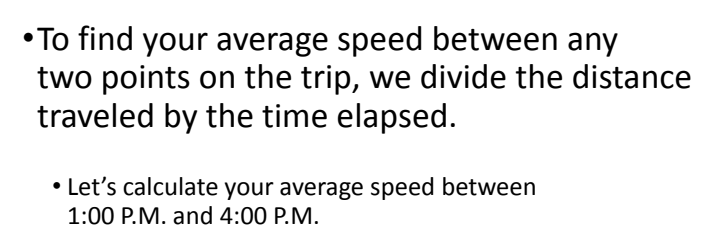 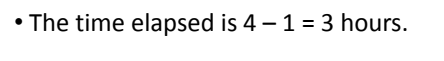 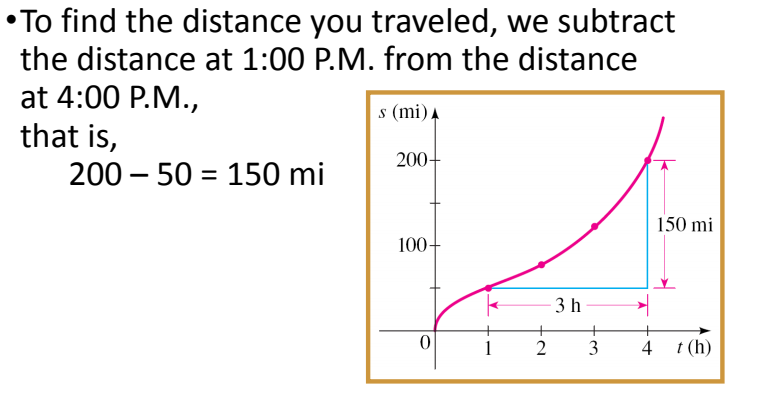 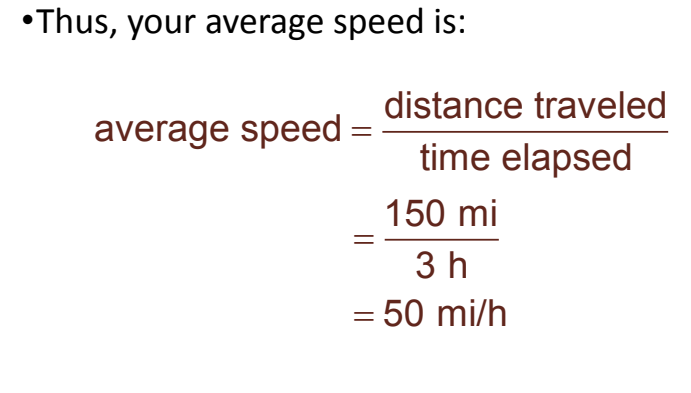 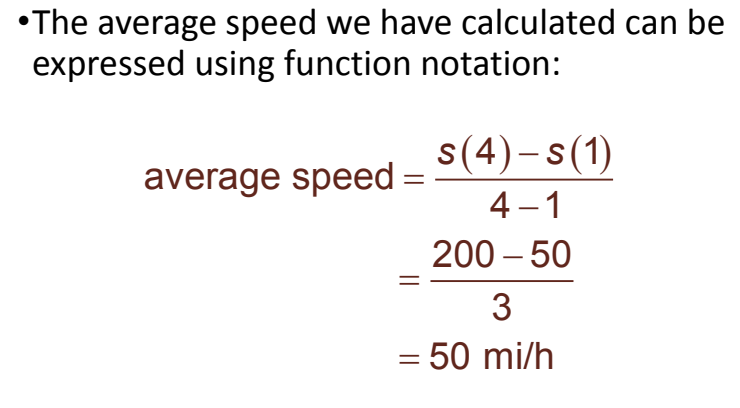 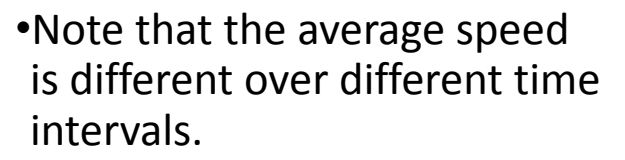 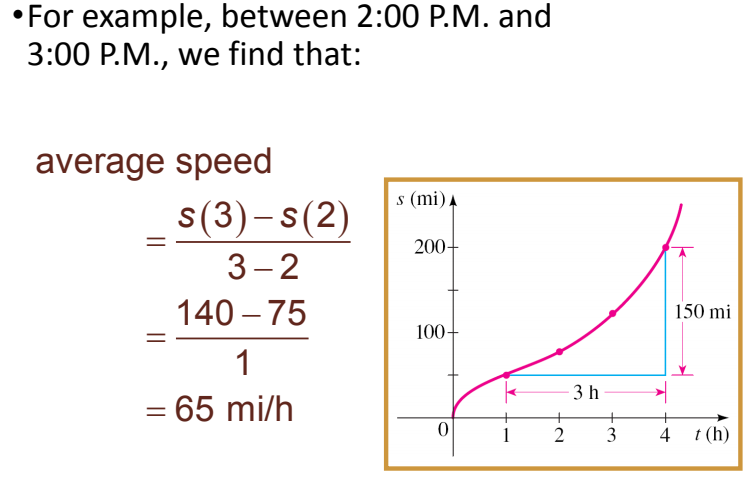 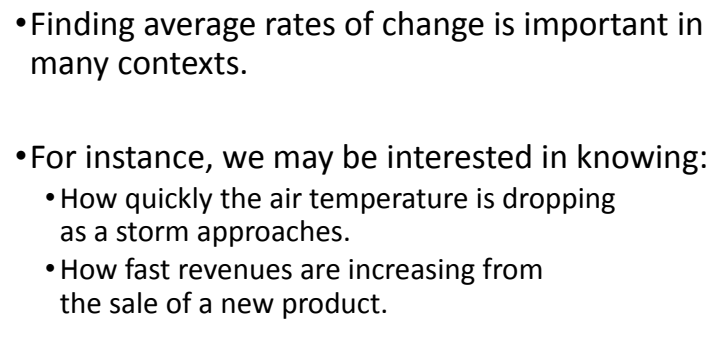 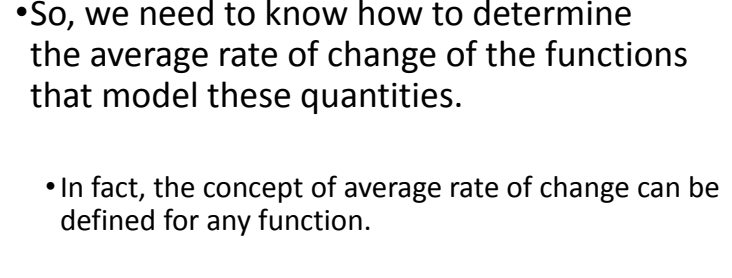 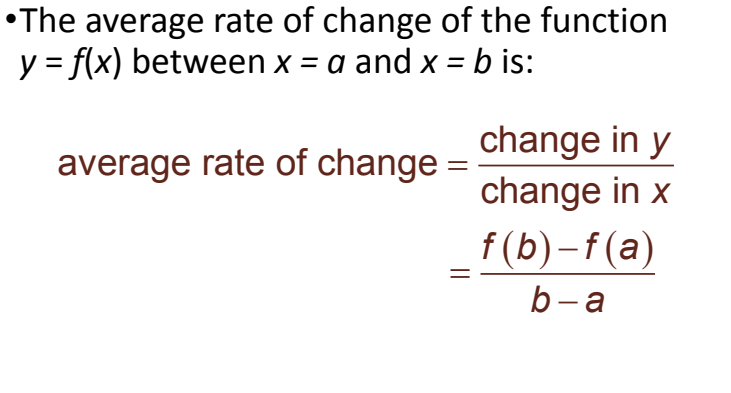 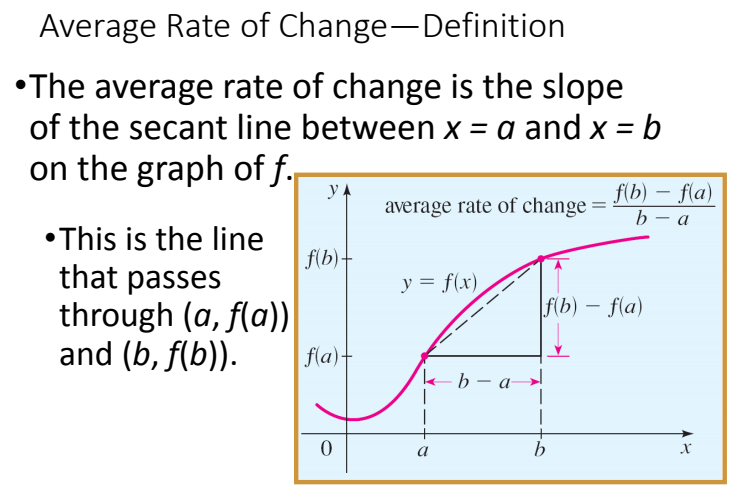 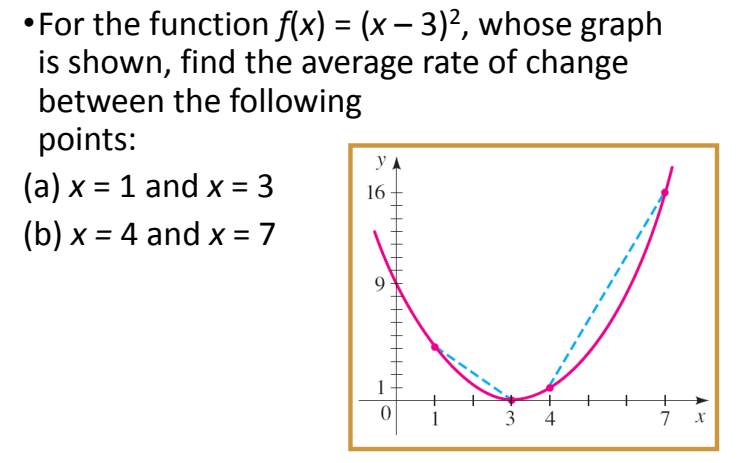 Tangent line to a curve
Definition: line that passes through a given point and has a slope that is the same as the slope of the curve at that point.
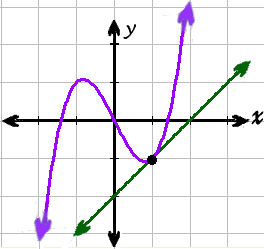 How can we find the slope of a tangent line?
Consider the graph of y = f(x) and a point (x, f(x)) and another point (x+h, f(x+h)). What would the slope of this line be?

We call this line a secant line. The line we are looking at right now is not very close to being a tangent line. Let’s make a closer secant line (let’s make h smaller).
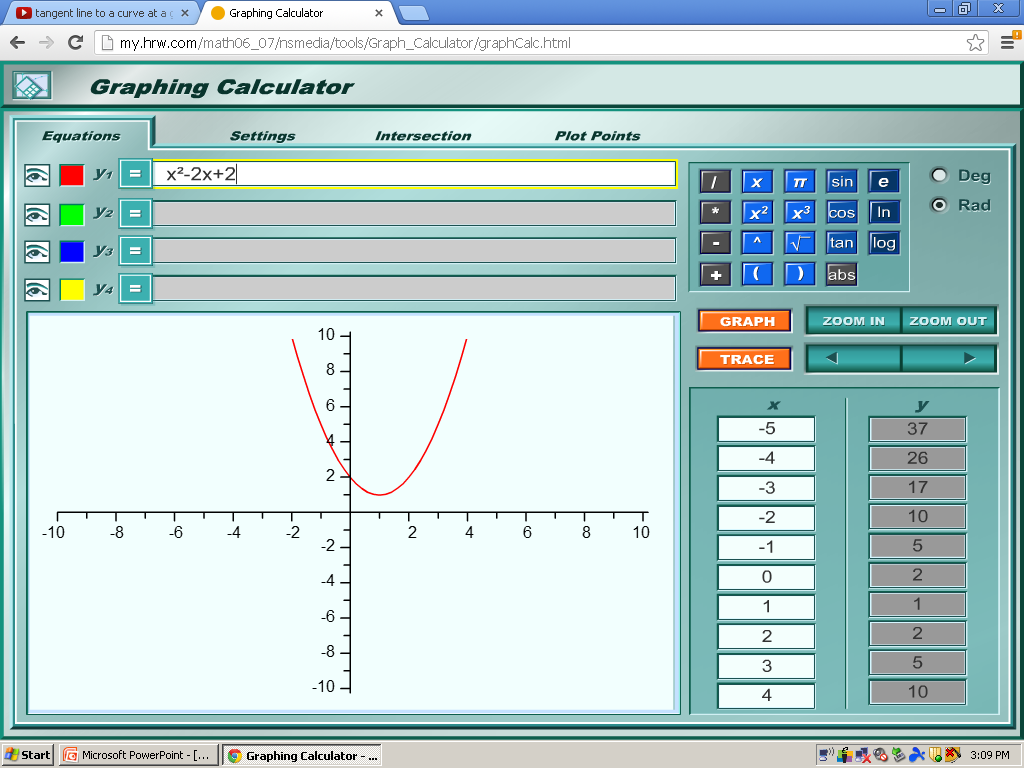 (x+h, f(x+h))
(x+h, f(x+h))
(x, f(x))
h
Given the points (x, f(x)) and (x+h, f(x+h))..
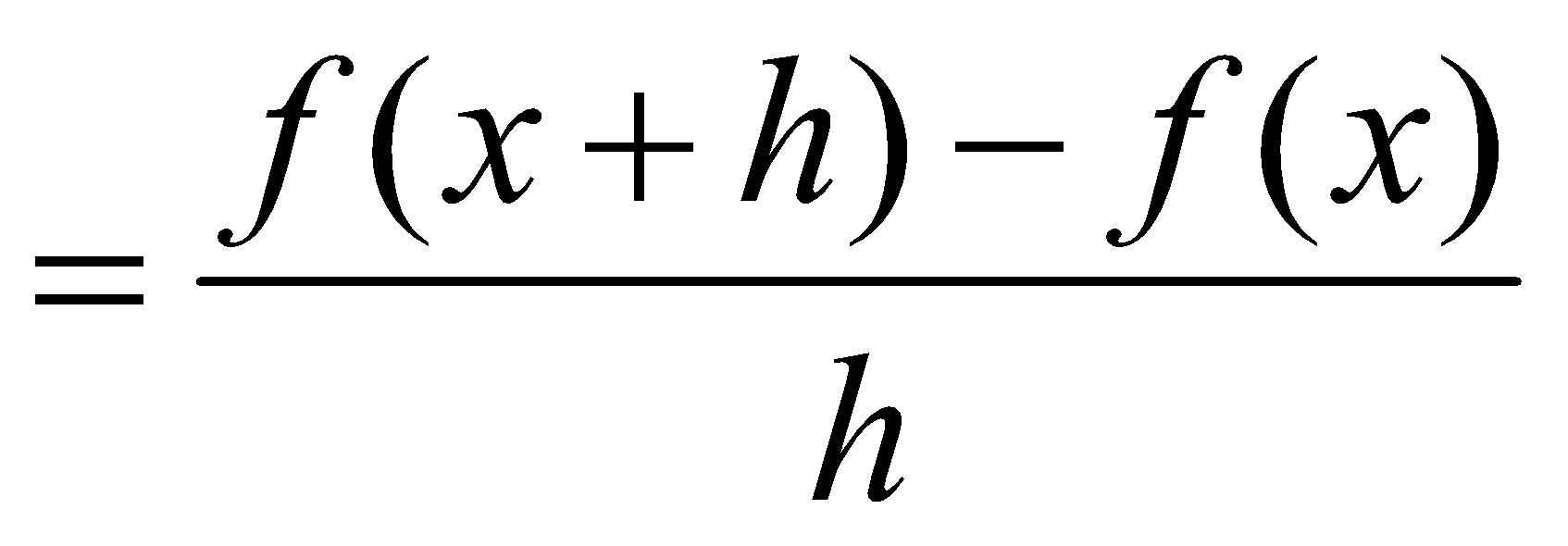 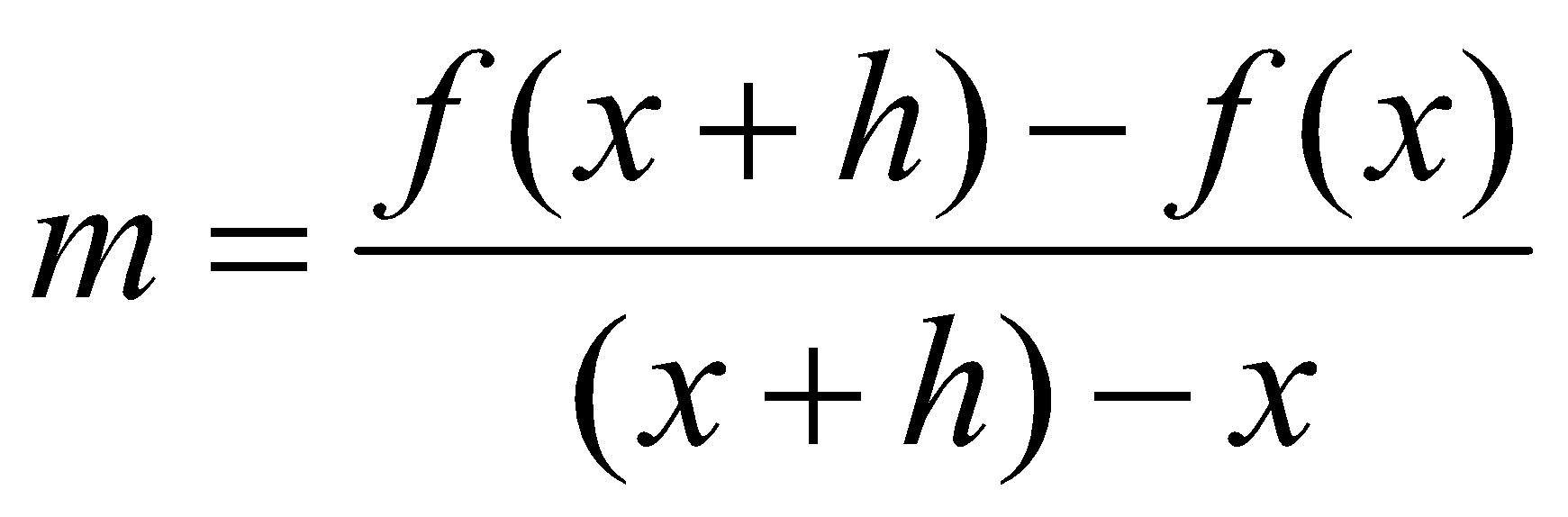 As the secant line gets closer to being a tangent, slope approaches the slope of the tangent line.

As h → 0 the slope  is undefined so we need to use limits to determine its value.
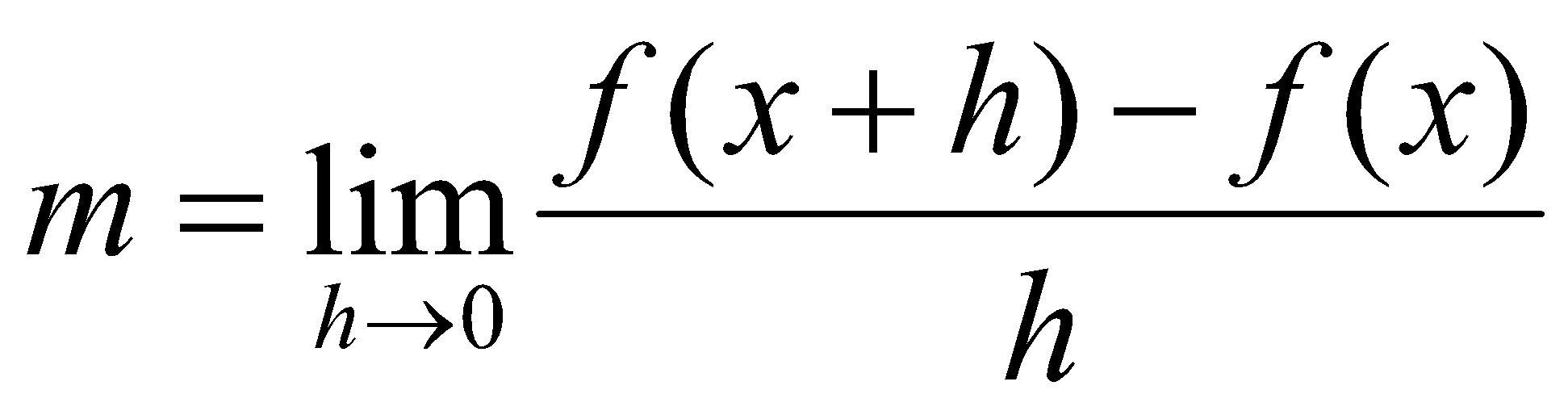 This limit is the DERIVATIVE of the function f(x)!
Other notations for derivatives:
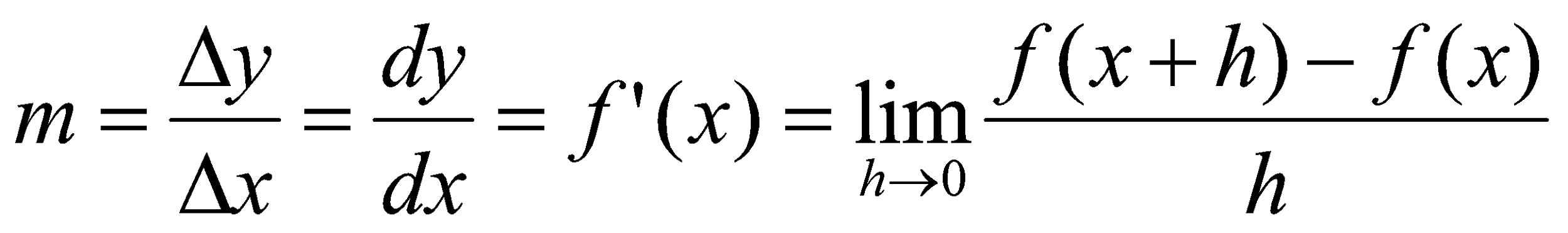 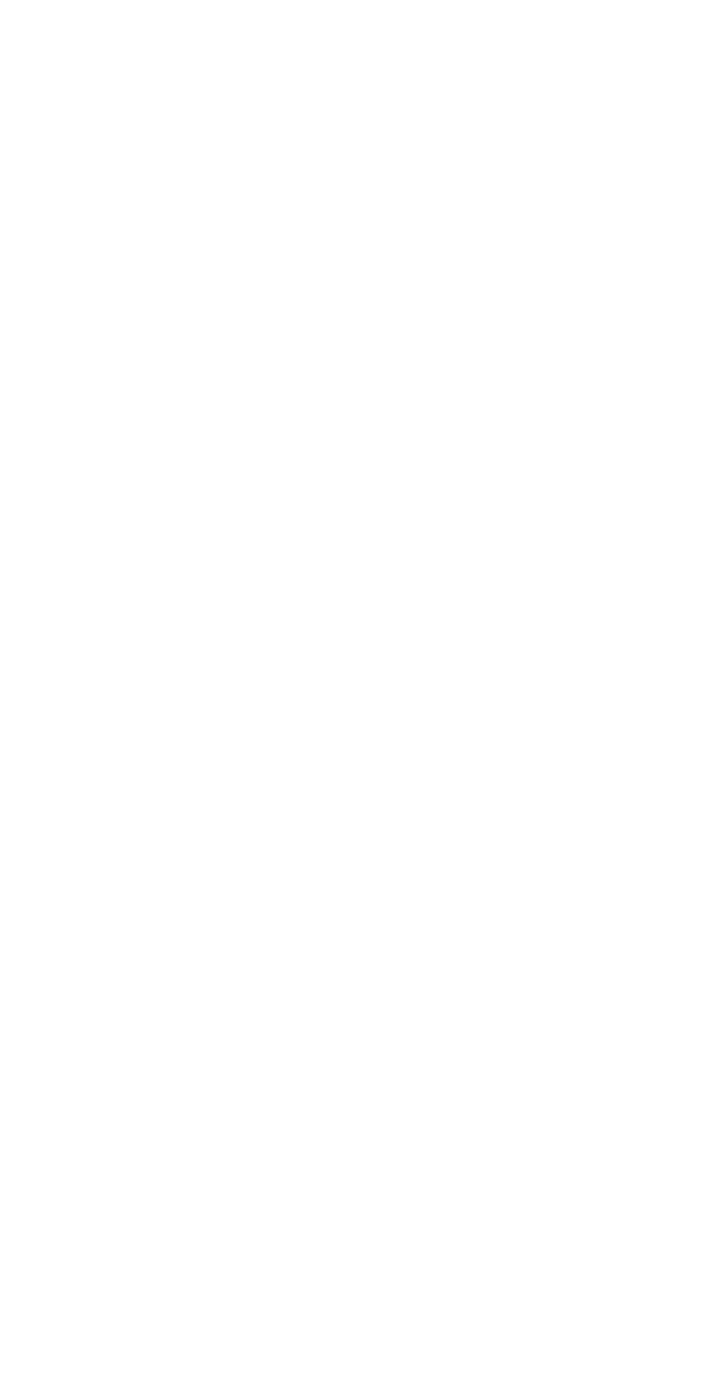 Let’s try one..
Find the derivative using the formal definition: 
f(x) = 2x
Find the derivative:
f(x) = x2 + 3x – 1